Program Kreatifitas Mahasiswa Karsa Cipta
PKM-KC
PKM-KARSA CIPTA (PKM-KC)
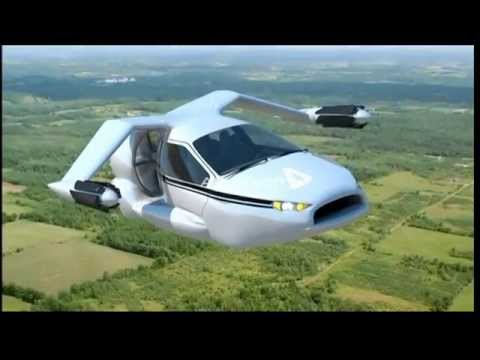 Merupakan program penciptaan yang didasari atas karsa (KEINGINAN UNTUK MENCIPTA ) dan nalar mahasiswa. 
Mhs diberi kesempatan seluas-luasnya untuk menuangkan kreativitasnya
Bersifat konstruktif serta menghasilkan suatu sistem, desain, model/barang atau prototipe, karya seni dan sejenisnya
Karya cipta tersebut mungkin belum memberikan nilai kemanfaatan langsung bagi pihak lain. INILAH YANG MEMBEDAKAN DENGAN PKMP atau PKMT.
9/21/2017
HAL HAL KHUSUS PKMKC
Tema atau topik apa saja diperbolehkan (tidak ada batasan topik)
Luaran : Sistem/design/barang (model atau prototype)/karya yang belum  terlihat kemanfaatannya bagi masyarakat/Industri  bersifat futuristik. Setelah ada output  kemanfaatan mulai terlihat.
Penerapan Teknologi yang sdh tersedia. Teknologi yang digunakan harus mutakhir  agar Futuristik 
Merealisasikan ide/konsep futuristik      mampu dikerjakan dengan waktu, biaya dan tenaga yang terbatas (5 bulan, 12,5 jt dan 3-5 mhs)
Beda dengan Futuristiknya PKMGT?
9/21/2017
Cara Mengkategorikan PKMKC
Dari judul PKMKC, apa bisa dikategorikan sebagai kegiatan PKMP, PKMM atau PKMT?
Dalam kegiatan PKMP ada kegiatan penelitian yang biasanya menunjukan hubungan variable-variabel yang akan diteliti
Sedangkan dalam PKMM atau PKMT, sudah terlihat kemanfaatannya bagi mitra (nilai tambah) sejak proposal disusun
Rambu-Rambu PKMKC
Sesuai dengan bidang Ilmu, lintas bidang dianjurkan jika topik yang diangkat memerlukan beberapa disiplin ilmu yang berbeda
Ada Tinjauan Pustaka, diutamakan sumbernya dari jurnal atau Text book terbaru. 
Tidak ada kegiatan penelitian, yang ada hanya uji coba/setting alat, kalibrasi dsb.
Ada daftar pustaka, pustaka yang disitasi didalam naskah harus ada didaftar pustaka
TIDAK PERLU ADA KERJASAMA DENGAN MITRA, mengingat output yang belum memberikan nilai kemanfaatan langsung bagi pihak lain
PERBEDAAN DAN PERSAMAAN PKMT DAN PKMKC
9/21/2017
Luaran dan Potensi PKM KC
Model / design / alat yang belum  terlihat kemanfaatan bagi  masyarakat

Artikel Ilmiah, kalau bisa  yg dipublikasikan

Potensi Patent
Kontinuitas dan keberlanjutan program. 
  (oleh pihak lain) – potensi kemanfaatan

Paten bila mungkin
Sistematika Proposal PKM KC
Ditulis di A4, TNR, 12, spasi 1.15, margin 4 3 3 3

Halaman sampul
Halaman pengesahan
Daftar isi

Bab 1 Pendahuluan
Bab 2 Tinjauan Pustaka
Bab 3 Metode Pelaksanaan
Bab 4 Biaya dan Jadwal Kegiatan
4.1 Anggaran Biaya 
4.2 Jadwal Kegiatan
Daftar Pustaka
Lampiran-lampiran
Nomor hal :
i, ii , …
Di sudut kanan bawah
10 Halaman
Nomor hal :
1 s.d 10 di sudut kanan atas
Halaman Sampul / Cover
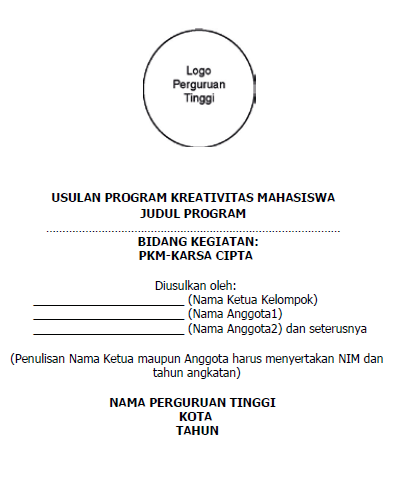 Halaman Pengesahan
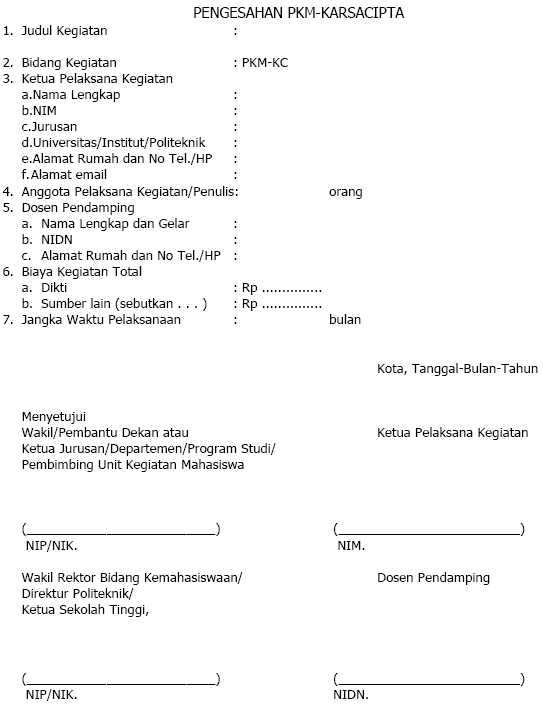 BAB 1. PENDAHULUAN
Latar belakang: 
	Uraikan proses identifikasi masalah, yang merujuk pada berbagai sumber pustaka, pandangan singkat dari para penulis lain yang pernah melakukan pembahasan topik terkait dapat dikemukakan di sini. 
		Uraikan pula kondisi dan potensi wilayah dari segi fisik, sosial, ekonomi maupun lingkungan. 
	Uraikan secara singkat pada bagian mana karsa cipta yang ditawarkan mampu memberikan nilai atau manfaat jangka panjang kepada pihak sasaran.
Masalah yang menjadi prioritas 
Luaran yang diharapkan
Manfaat kegiatan
BAB 2. TINJAUAN PUSTAKA
Uraikan kondisi umum lingkungan yang menimbulkan gagasan menciptakan yang didasari atas karsa dan nalar mahasiswa. 
Gambaran mengenai potensi sumberdaya dan peluang pasar termasuk analisis ekonomi yang direncanakan disajikan secara singkat untuk menunjukkan manfaat dari karsa cipta yang diajukan.
Uraikan juga literatur yang memiliki keterkaitan dengan ide atau gagasan yang ditawarkan dan jika ada kemiripan, pada bagian mana karsa cipta yang ditawarkan memiliki perbedaan atau keunikan. Karsa cipta yang ditawarkan harus bersifat konstruktif dan mampu menghasilkan suatu sistem, desain, model/barang atau prototip dan sejenisnya serta memiliki daya guna yang jelas.
BAB 3. METODE PELAKSANAAN
Uraian tentang teknik, tahapan pekerjaan/kegiatan dalam menyelesaikan permasalahan.
Gambarkan langkah-2 secara skematic, dan masing-2 tahap dijelaskan apa aktivitasnya dan menghasilkan apa.
Tunjukkan prosedur dan hasil pengujian produk
BAB 4. BIAYA DAN JADWAL KEGIATAN
4.1 Anggaran Biaya
 Diringkas dalam bentuk tabel:





4.2 Jadwal Kegiatan
Waktu antara 3 sampai 5 bulan 
Disusun dalam bentuk bar chart
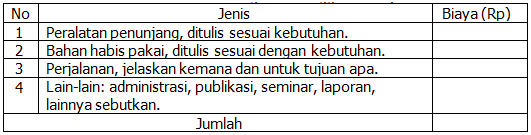 LAMPIRAN-LAMPIRAN
Lampiran 1. Biodata Ketua dan Anggota  Tim PKM serta dosen 
                        pendamping YANG DITANDATANGANI
Lampiran 2. Justifikasi Anggaran Kegiatan 
Lampiran 3. Susunan Organisasi Tim Peneliti dan Pembagian 	            Tugas 
Lampiran 4. Surat Pernyataan Ketua Pelaksana - bermeterai
Lampiran 6. Teknologi yang diterapkembangkan
Formulir Desk Evaluasi PKMKC
EMAS, PKM KC Pimnas 2016
TOTAL FLEX (Automatic Natural Food Color Extractor): Rancang Bangun Mesin Ekstraksi Pewarna Alami Berbasis Electroconductive Heating Sebagai Upaya Mewujudkan Gerakan Keamanan Pangan Nasional
F-RAY (Fruit Spoilage Delay)  Inovasi Alat Preservasi Berbasis Automatic ECO-CUMCO (Edible Coating and Vacuum Cooling) Sebagai Upaya Memperpanjang Umur Simpan Buah Segar Guna Meningkatkan Kualitas Buah Lokal
EMAS, PKM KC Pimnas 2016
SAFARI OS-002 (Smart Farm Nanotechnology) Alat Penyerap Amoniak (NH3) dan Hidrogen Sulfida (H2S) Pada Kandang Ayam Dalam Mewujudkan Eco-Green Technology
Smart Heart Monitor: Electrocardiogram Portabel Berbasis Raspberry Pi yang Terintegrasi Android sebagai Pendeteksi Kelelahan dan Pencegah Serangan Jantung
EMAS, PKMKC PIMNAS 2017
NORMEX (NON-THERMAL PIGMENT EXTRACTOR) RANCANG BANGUN ALAT EKSTRAKSI PIGMEN ANTOSIANIN BERBASIS NON-THERMAL HEP (HYPER ELECRIC PULSE) DALAM UPAYA MEWUJUDKAN KEAMANAN PANGAN 2030
COMMPAC - COAGULANT AUTOMATIC MIXING MACHINE POLY ALMUNIUM CHLORIDE SEBAGAI UPAYA PENINGKATAN KUALITAS GARAM RAKYAT GUNA MENUJU SWASEMBADA GARAM NASIONAL
ELEGAN CAFE (ELECTROOSMOSIS IRRIGATION SYSTEM FOR NON-TECHNICAL FIELD) SOLUSI EFEKTIF IRIGASI TANAMAN HORTIKULTURA PADA LAHAN NON TEKNIS
Lanjutan……..
I-BEE, INTELIGENT ELECTRONIC BRAILE INTEGRATED ANDROID SEBAGAI MEDIA PEMBELAJARAN MEMBACA HURUF LATIN DAN HIJAIYAH TERPADU DAN TERJANGKAU BAGI PENYANDANG KESULITAN MELIHAT
B-PROTECT (BEE PROPOLIST HEAT EXTRACTOR) INOVASI RANCANG BANGUN PROPOLIS BERBASIS AUTHOMATIC REHEATER (RESISTIVE HEATING WITH VACUUM FILTER) SEBAGAI UPAYA PENINGKATAN MUTU PRODUK OBAT HERBAL PETERNAKAN LEBAH LOKAL
CONTOH PKMKC.......
Brain Spider-pus:spidol Multifungsi Pendukung Flexibilitas Sarana Pembelajaran Yang Murah Dan Tepat Guna
Bogor Labirin Verticulture : Perencanaan Agrowisata Vertikultur Berbentuk Labirin Sebagai Upaya Pemberdayaan Petani Hortikultura Di Sekitar Telaga Warna Puncak Bogor
Sistem Penyiraman Otomatis Tanaman Kedelai Menggunakan Metode Fuzzy Logic Tsukamoto
Greepbox (Green Poultry Box) Rancang Bangun Sarana Transportasi Ayam Ramah Lingkungan Sebagai Realisasi Program Operasional Transportasi Ayam Sehat (Otas) Berbasis Animal Welfare
CONTOH PKMKC........
F-Filter (Fetch Filter), Lengan Penyaring Sampah Otomatik Berbasis Waktu Sebagai Pembersih Sungai di Daerah Perkotaan
Iconn: Aplikasi Kamus Bahasa Isyarat Percakapan Umum Sebagai Inovasi Penggunaan Teknologi Informasi Dalam Pembelajaran Bahasa Isyarat Berbasis Android
GANESHA WAVE (Ganwave), Sebagai Solusi Pembangkit Listrik Alternatif Tenaga Gelombang Air Laut
Brain Computer Interface Dengan P300 Speller Sebagai Alternatif Alat Bantu Mengeja Bagi Penderita Paralisis
"Ahash" (Jas Hujan Dan Parasit Boot Pada Helm): Inovasi Jas Hujan Dengan Pemakaian Yang Mudah Dan Cepat Bagi Pengendara Sepeda Motor
PKM KC
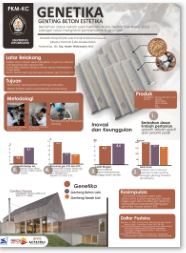 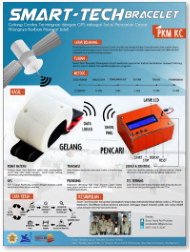 Emas
Emas
PKM KC
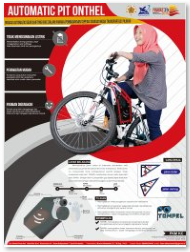 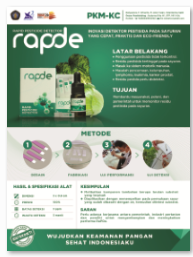 Emas
Emas
PKM KC
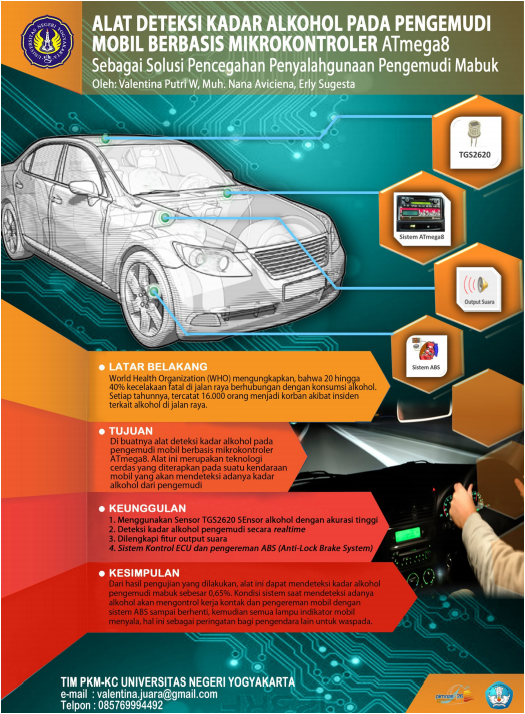 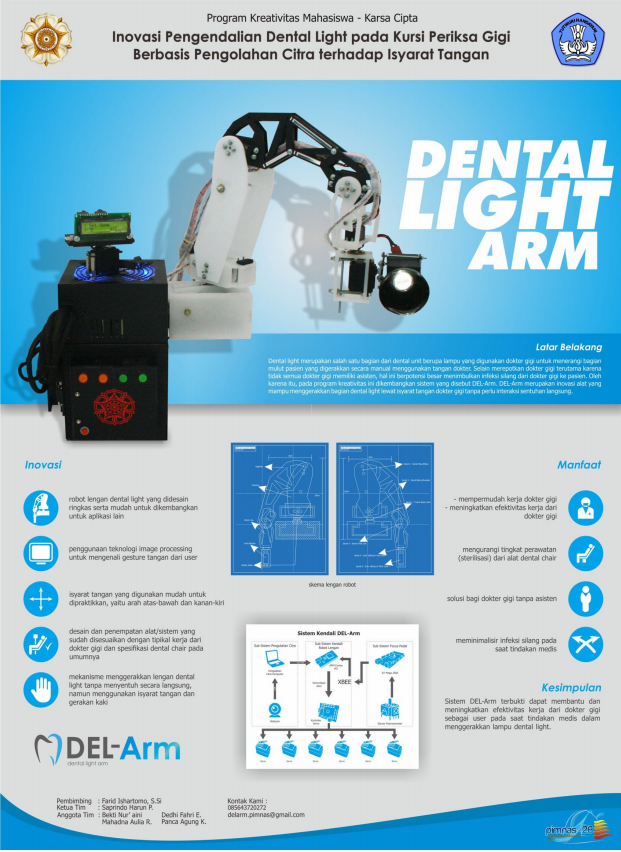 Emas
Emas
PKM KC
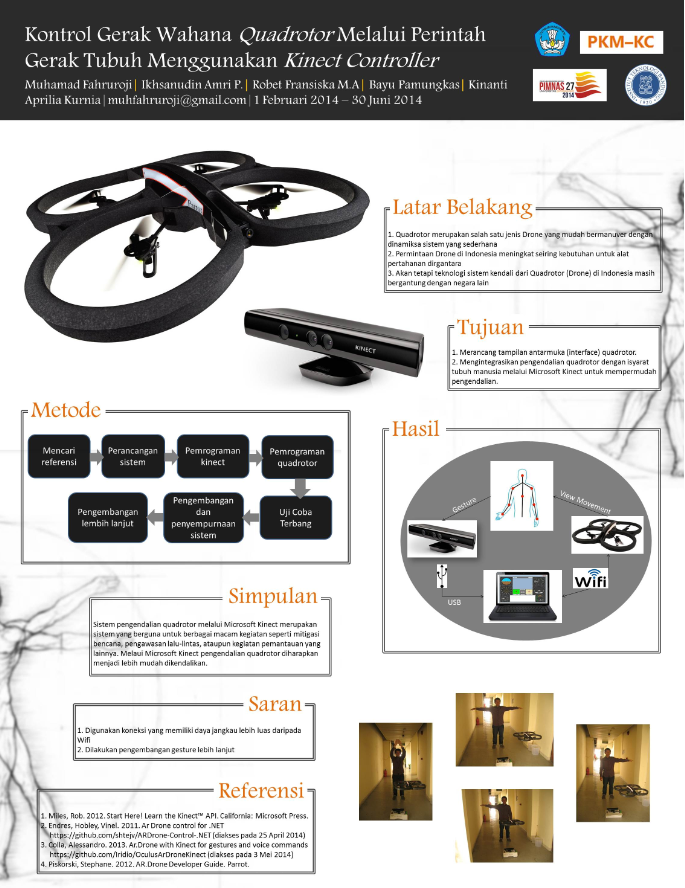 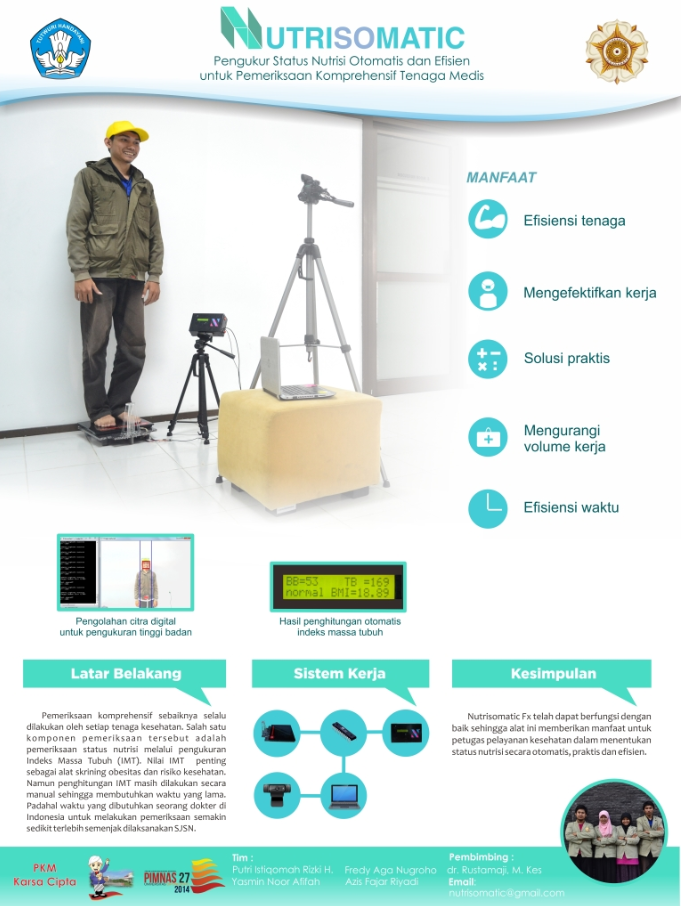 PKM KC
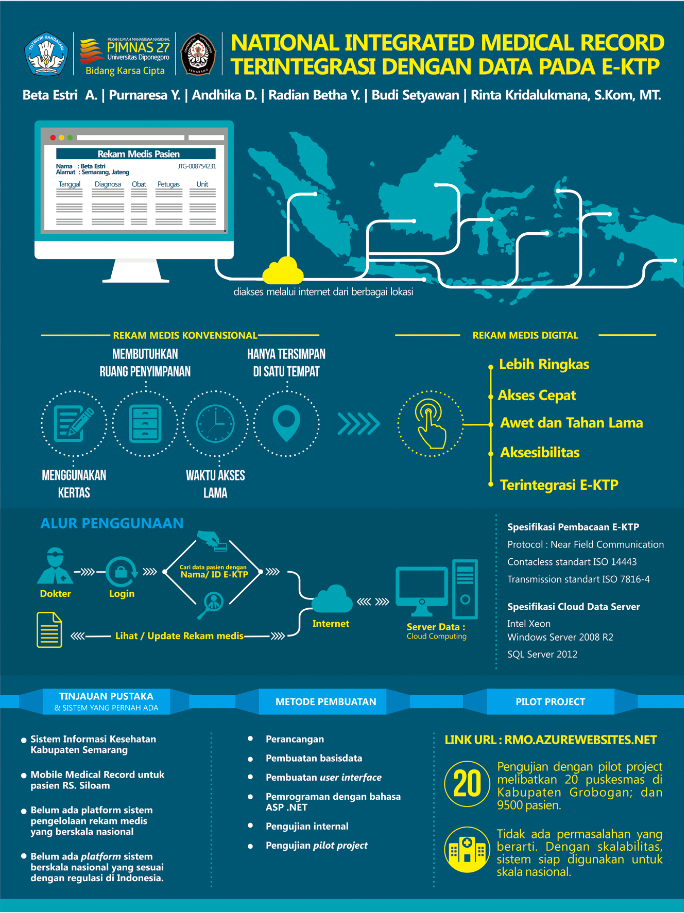 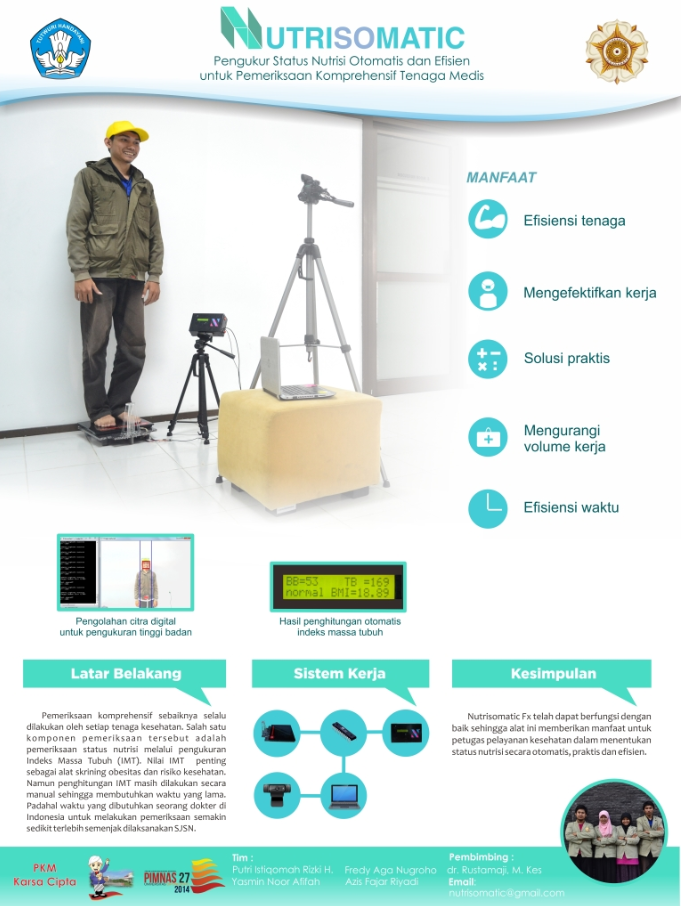 TERIMAKASIH
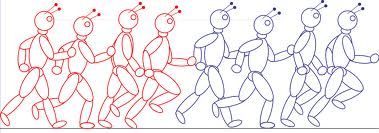 9/21/2017